《未成年人学校保护规定》解读
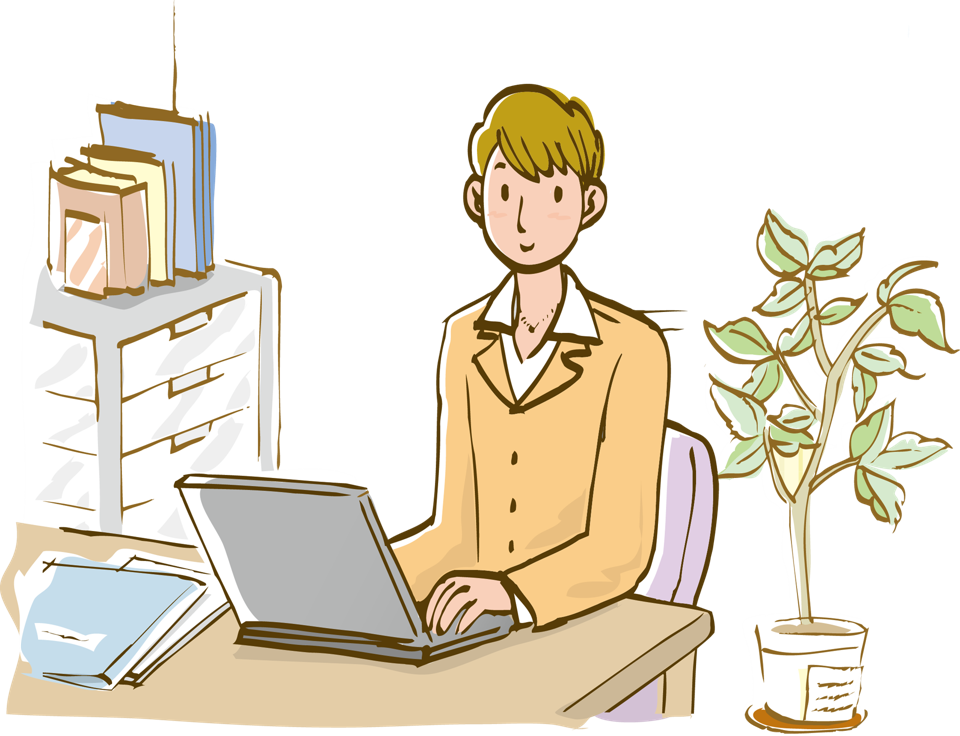 目录
明确学校保护职责
01
02
明确专项保护制度
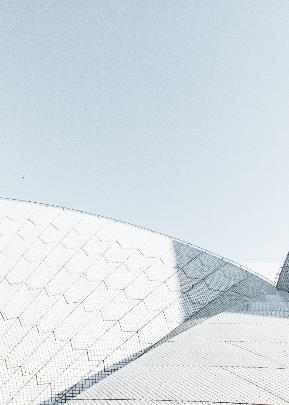 03
明确学校管理要求
04
明确保护工作机制
05
明确支持监督措施
01
明确学校保护职责
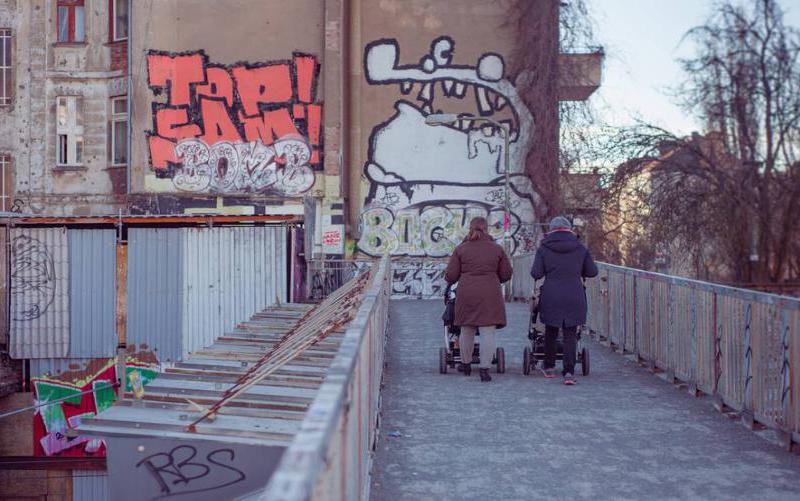 明确学校保护职责
《规定》依据宪法、民法典、未成年人保护法、教育法等法律，总结归纳了学校应当保护的未成年人基本权利，专设一般保护一章予以规定。在各条款中分别规定学校具体职责以及工作要求。其中有很多新的举措，比如，为营造生动活泼的教育生态、保护学生活力、促进学生全面发展，提出：学校不得设置侵犯学生人身自由的管理措施，不得对学生在课间及其他非教学时间的正常交流、游戏、出教室活动等言行自由设置不必要的约束。再比如，为保护学生隐私和自尊心，减少攀比、避免歧视，缓解应试压力，《规定》禁止学校、教师公开学生的考试成绩和排名，但是要求学校采取措施，便利家长知道学生的成绩等学业信息。
02
明确专项保护制度
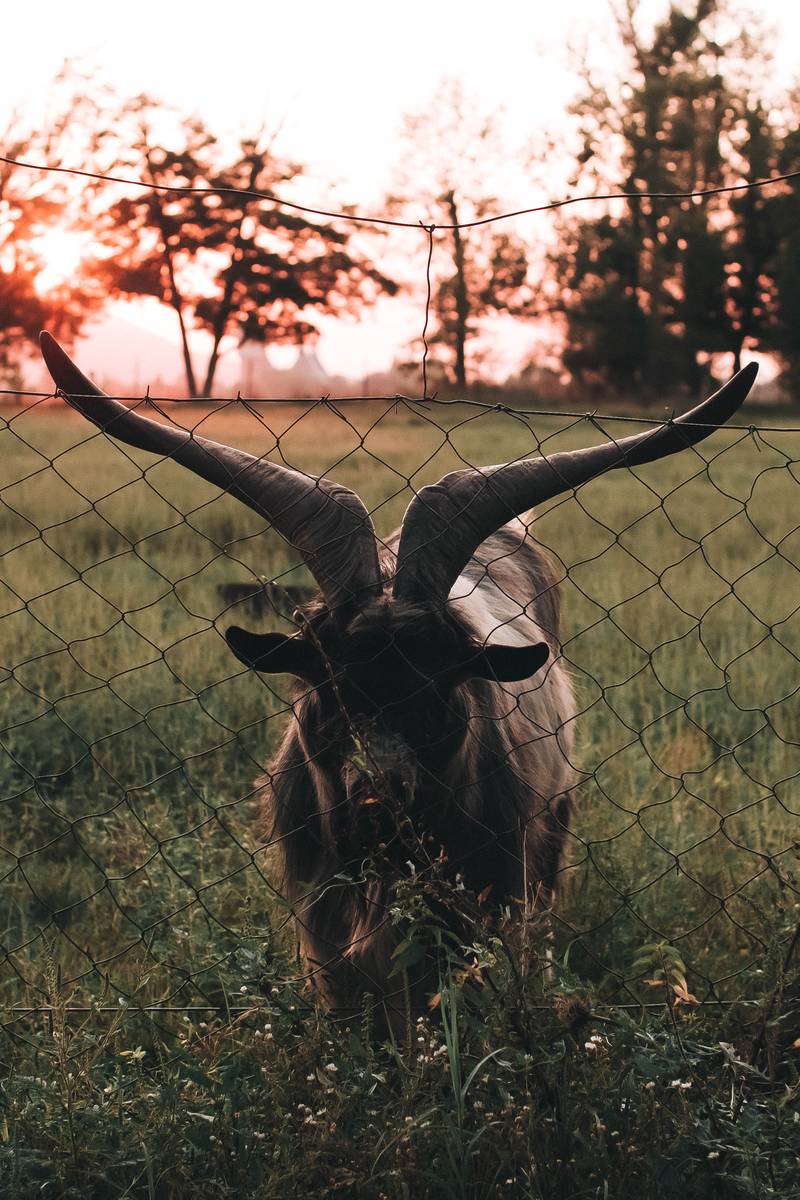 明确专项保护制度
针对学生欺凌、校园性侵害等中央关心、社会关注、群众关切的对学生合法权益损害重大的问题，设专项保护一章，提出保护要求。
     《规定》设计了防治学生欺凌的规则体系：明确学生欺凌的概念，强调主体上的特定性、主观上的故意性、后果上的伤害性，把学生欺凌和校园暴力、学生间正常的嬉闹等区别开来。明确学生欺凌的行为表现，归纳了侵犯身体、侮辱人格、侵犯财产、恶意排斥、网络诽谤或传播隐私等五类欺凌行为。建立学生欺凌预防机制，规定学生欺凌教育制度和调查评估制度。
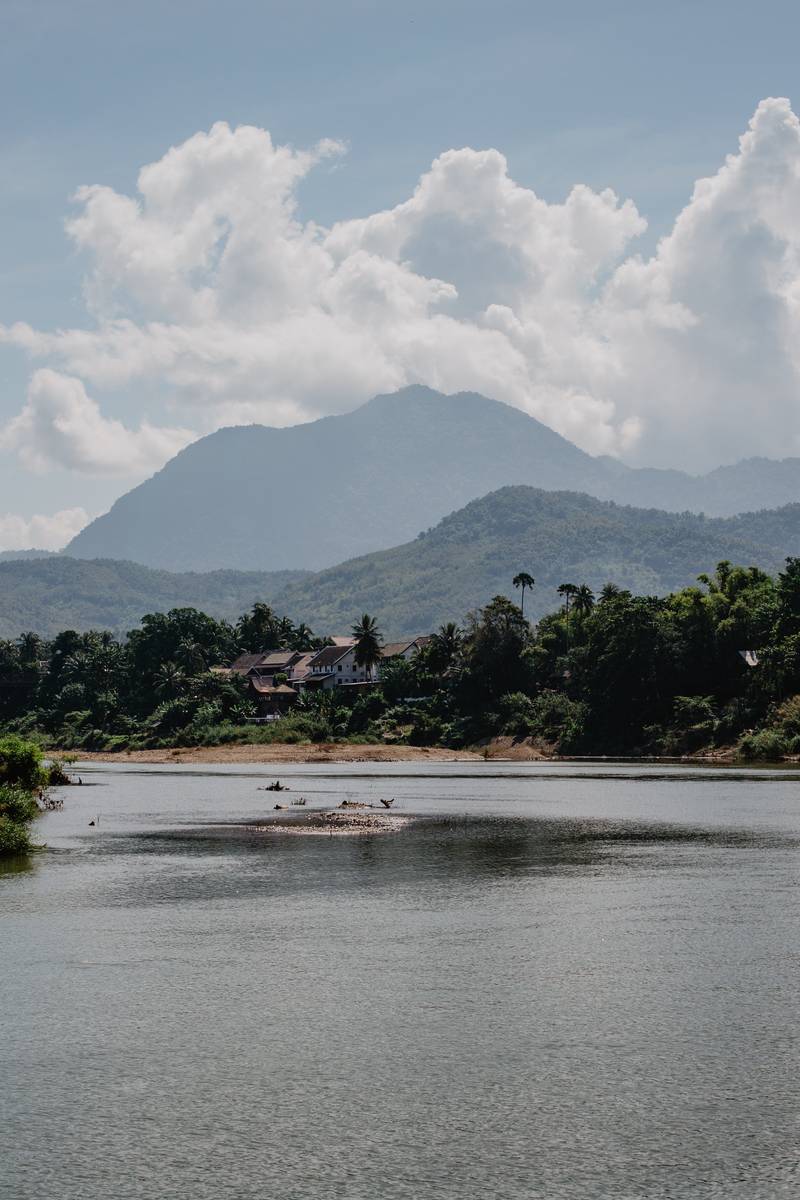 明确专项保护制度
建立学生欺凌关注、干预和制止机制，要求教职工应当关注可能处于弱势或者特殊地位的学生，发现学生存在被孤立、排挤等情形的应当及时干预，发现学生实施对他人的欺凌行为的应当及时制止。建立学生欺凌认定和处置机制，要求学校成立学生欺凌治理组织负责调查和认定，对存在欺凌行为的学生应当进行教育惩戒等。同时，将防治性侵害、性骚扰纳入专项保护。要求学校建立健全教职工与学生交往行为准则、学生宿舍安全管理规定、视频监控管理规定等制度，建立预防、报告、处置性侵害工作机制。
03
明确学校管理要求
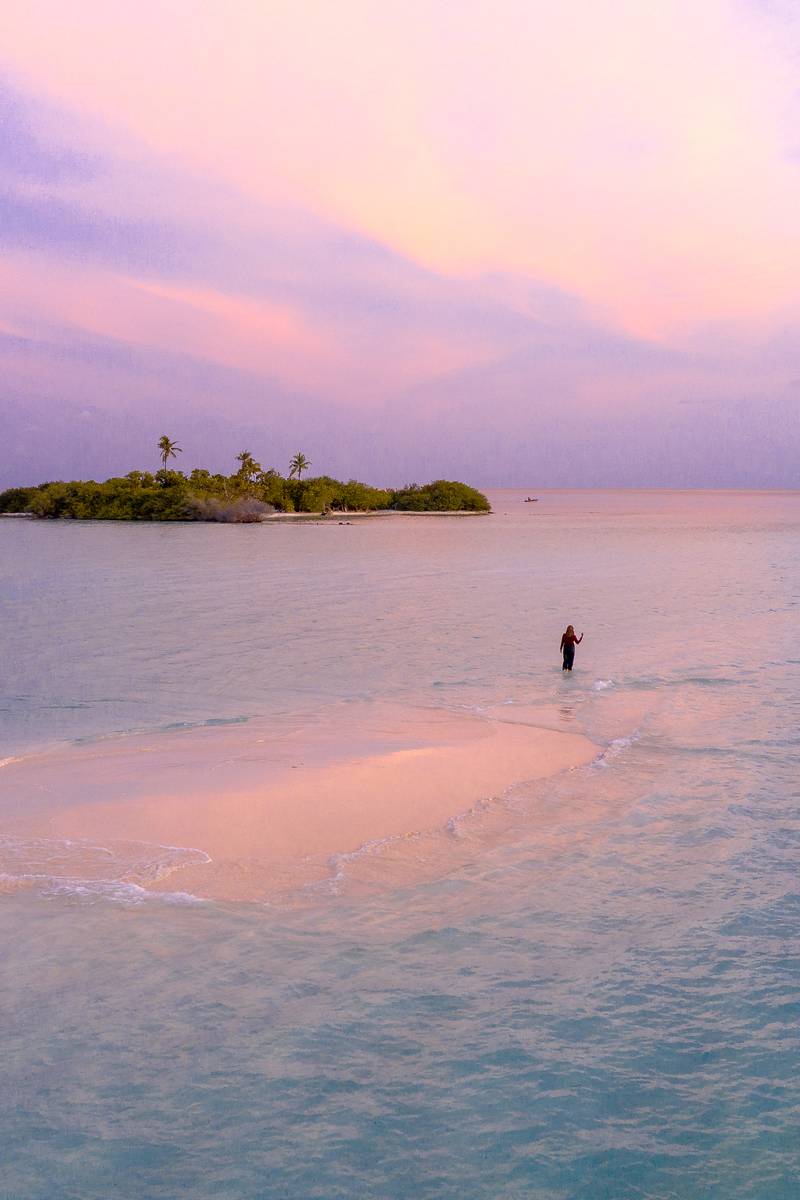 明确学校管理要求
结合学校未成年人保护特点，对近年来教育部发布的相关文件特别是“五项管理”进行逐项衔接和系统整合，从健全学校管理制度、保护学生合法权益的角度，将相关要求进一步规范化、体系化、法治化，落实为校规管理、教学管理、作业管理、读物管理、安全管理、药品管理、体质管理、心理健康管理、手机管理、网络管理、禁烟禁酒等具体制度。
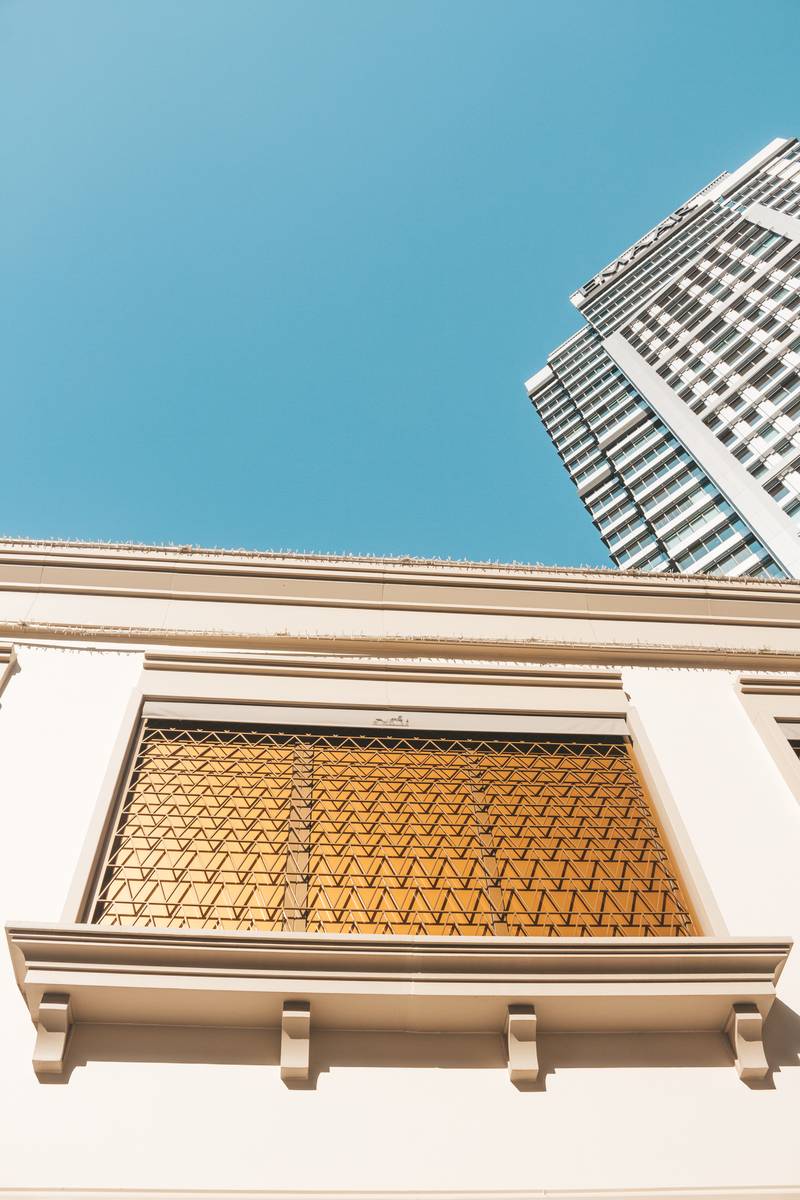 明确学校管理要求
考虑到教职工是未成年人保护的重要主体，专门规定了教师行为管理要求：建立入职查询制度，要求学校不得聘用四类人员，即因故意犯罪受到相关刑事处罚的、因吸毒等受到治安管理处罚的、因虐待学生等被开除或者解聘的以及实施其他被纳入从业禁止范围行为的，以把好入口关；做好日常监管，提出六项要求，明确行为红线；明确问责规则，对于教职工队伍中的极少数害群之马侵害学生权益的，要依法追究责任。
04
明确保护工作机制
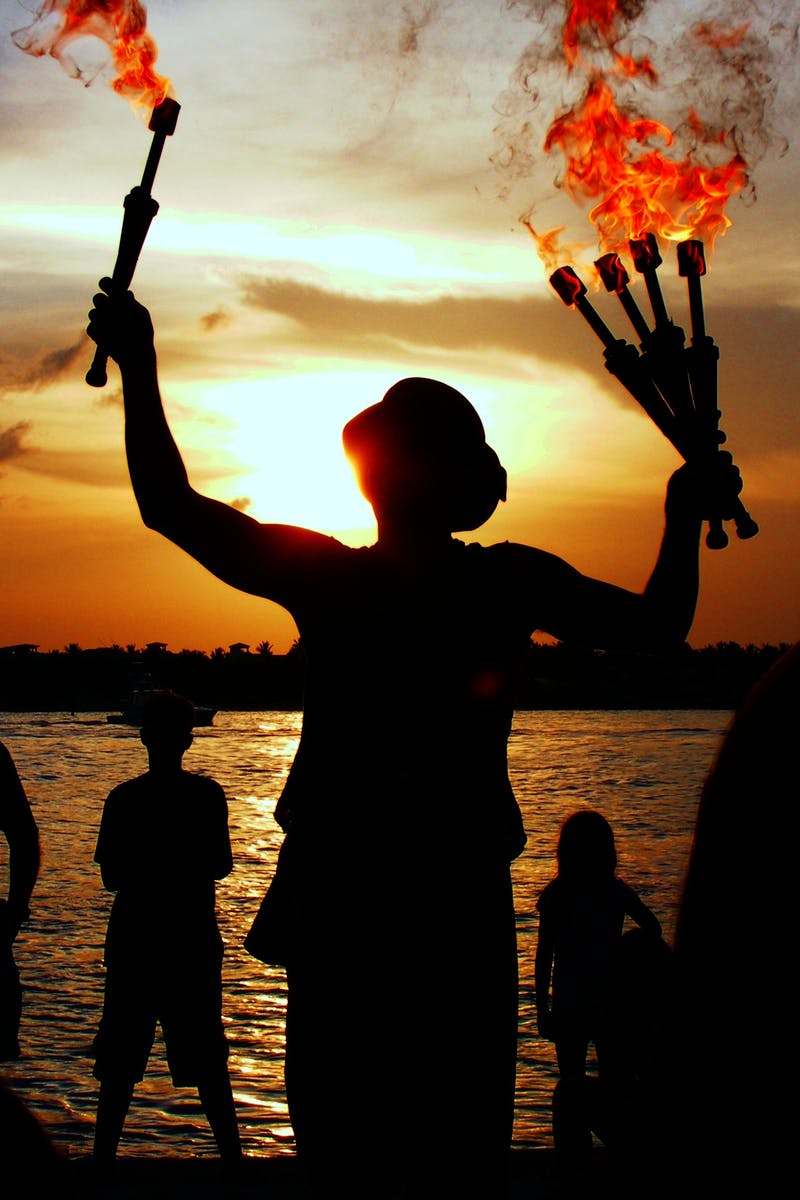 明确保护工作机制
《规定》构建了完备的工作机制，包括：领导机制和组织机制、教育机制、专业合作机制、民主参与机制、家校沟通机制、强制报告机制、首问负责机制、帮扶救助机制等，为学校未成年人保护提供有力的支撑。其中强调，学校应当指定一名校领导直接负责学生保护工作，明确具体的工作机构和人员，并规定有条件的学校可以设立学生保护专员，努力打造一支专门队伍，提高工作专业化水平。
05
明确支持监督措施
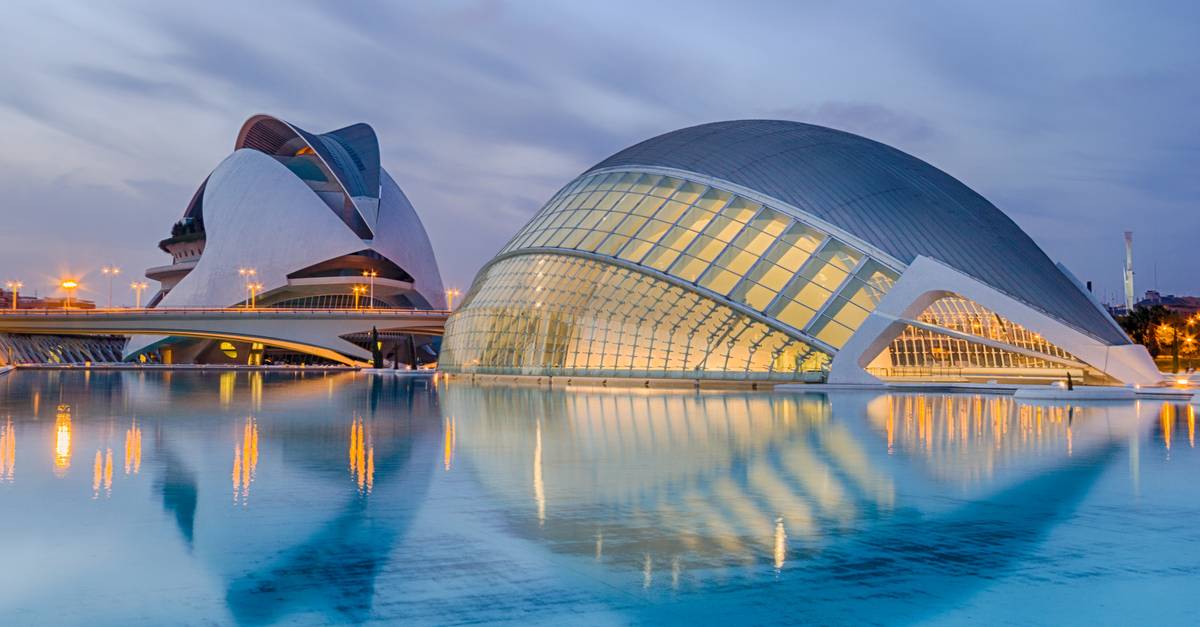 明确支持监督措施
《规定》对教育部门提出明确要求，教育部门及人民检察院、人民法院、公安、司法、民政、应急管理等部门应当建立协同机制，健全教职工从业禁止人员名单和查询机制；教育部门可以通过政府购买服务的方式为学校提供专业服务，应当指定专门机构或者人员承担学生保护的监督职责，有条件的可以设立学生保护专兼职监察员；教育部门要建立投诉举报途径、加强考核评估，各级教育督导机构应当将学校学生保护工作情况纳入政府履行教育职责评价和学校督导评估的内容。此外，《规定》还明确教育部门、学校及教职工不履行责任的具体处理办法，细化和完善法律责任，为下一步加强管理问责提供更为明确的依据。
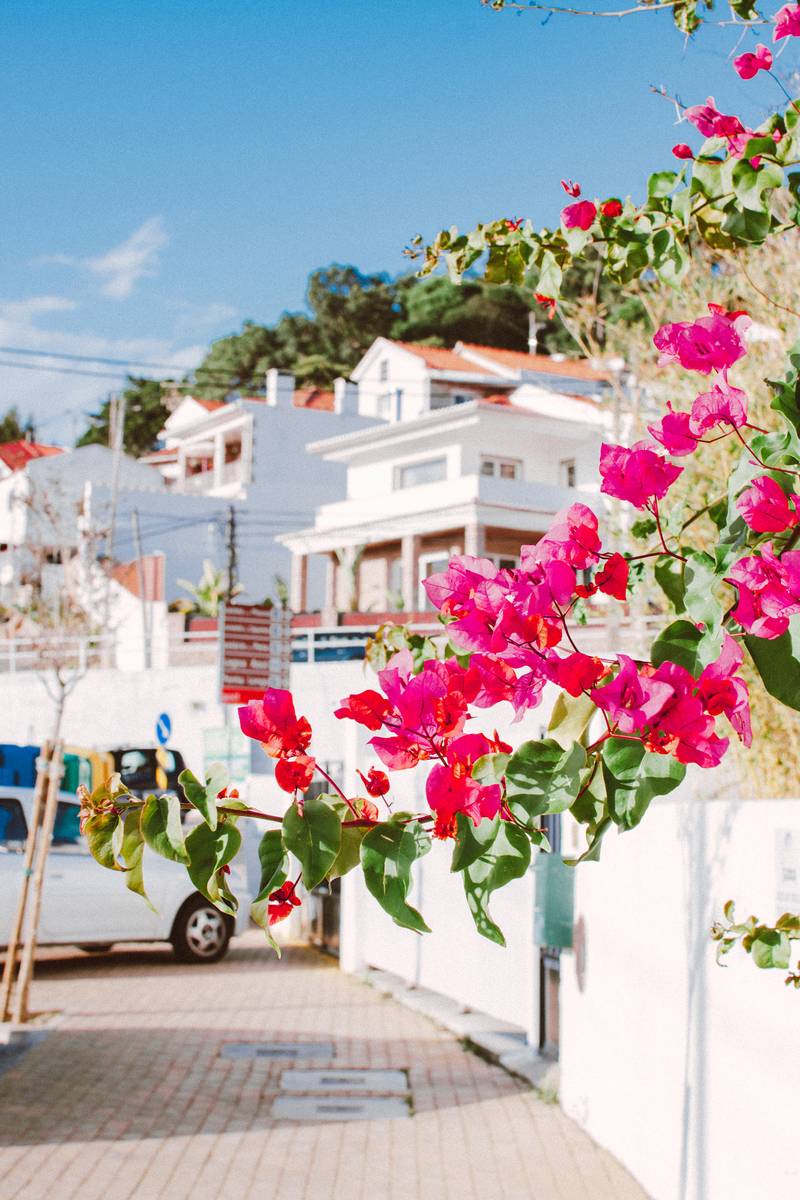 明确支持监督措施
《规定》对学校管理提出了很多具体要求，涉及到学校治校办学理念的更新、制度的重构和能力的提升。确保《规定》落地见效，关键要靠各级教育部门和学校。下一步，教育部将指导各级教育部门和学校做好学习宣传，准确理解《规定》精神、准确把握工作要求，确保在9月1日《规定》正式实施前，教育系统干部师生能够普遍知晓和理解《规定》的精神和要求；要健全工作机制，加强与人民检察院、人民法院、公安、司法、民政、应急管理等部门以及从事未成年人保护工作的群团组织的沟通协作，建立协同机制，形成工作合力。
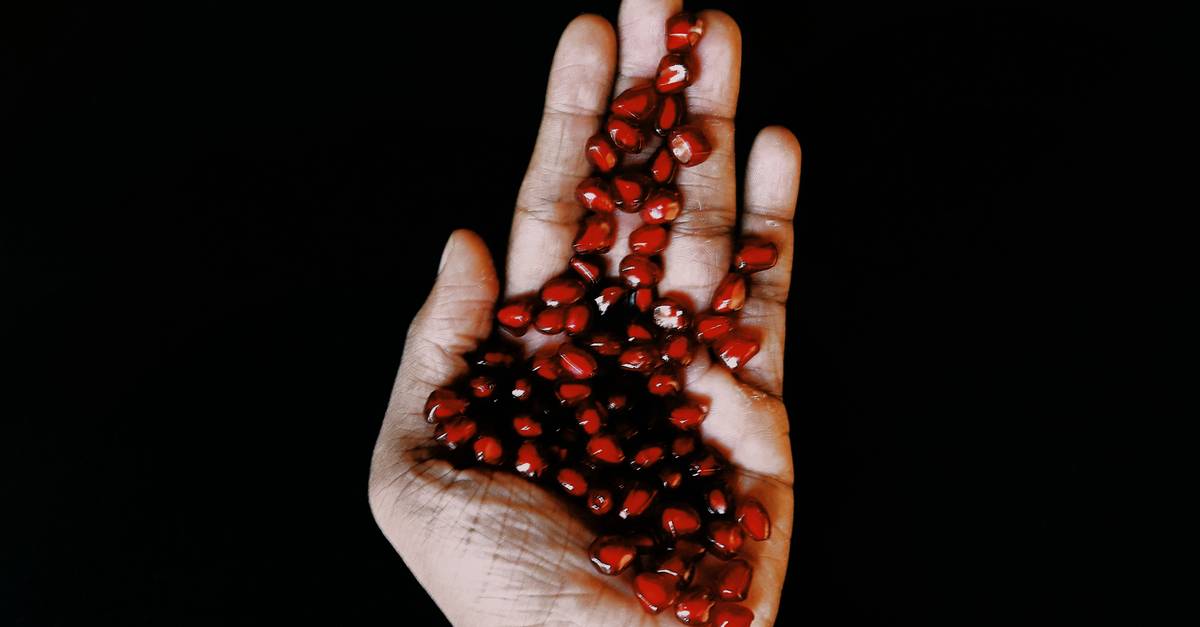 明确支持监督措施
要完善教育内部工作机制，明确专门机构和人员负责未成年人保护工作；要加强支持保障，加大经费、人员等方面的投入力度，为学校提供必要条件、解决实际困难；要推动基层试点，教育部将会同有关机构，开展未成年人学校保护工作的试点，给予相应支持，组织开展培训，促进地方、学校不断提升未成年人学校保护工作的能力和水平。
感谢聆听